Ufficio Pastorale della Salute  Diocesi di Torino  I° CORSO AVANZATO DI FORMAZIONE   PER GLI  ASSISTENTI SPIRITUALI E RELIGIOSI DELLE STRUTTURE PRESIDI SANITARI DELLA  DIOCESI DI TORINOED ALTRE DIOCESI DEL PIEMONTE.
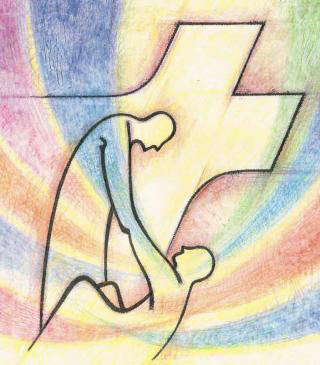 Pianezza  ( To ) Villa Lascaris  Maggio-Dicembre 2021
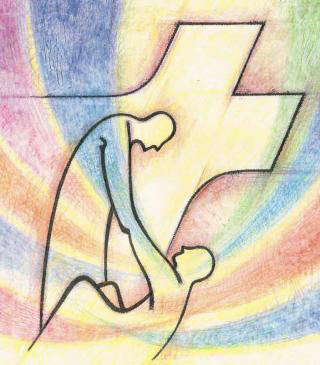 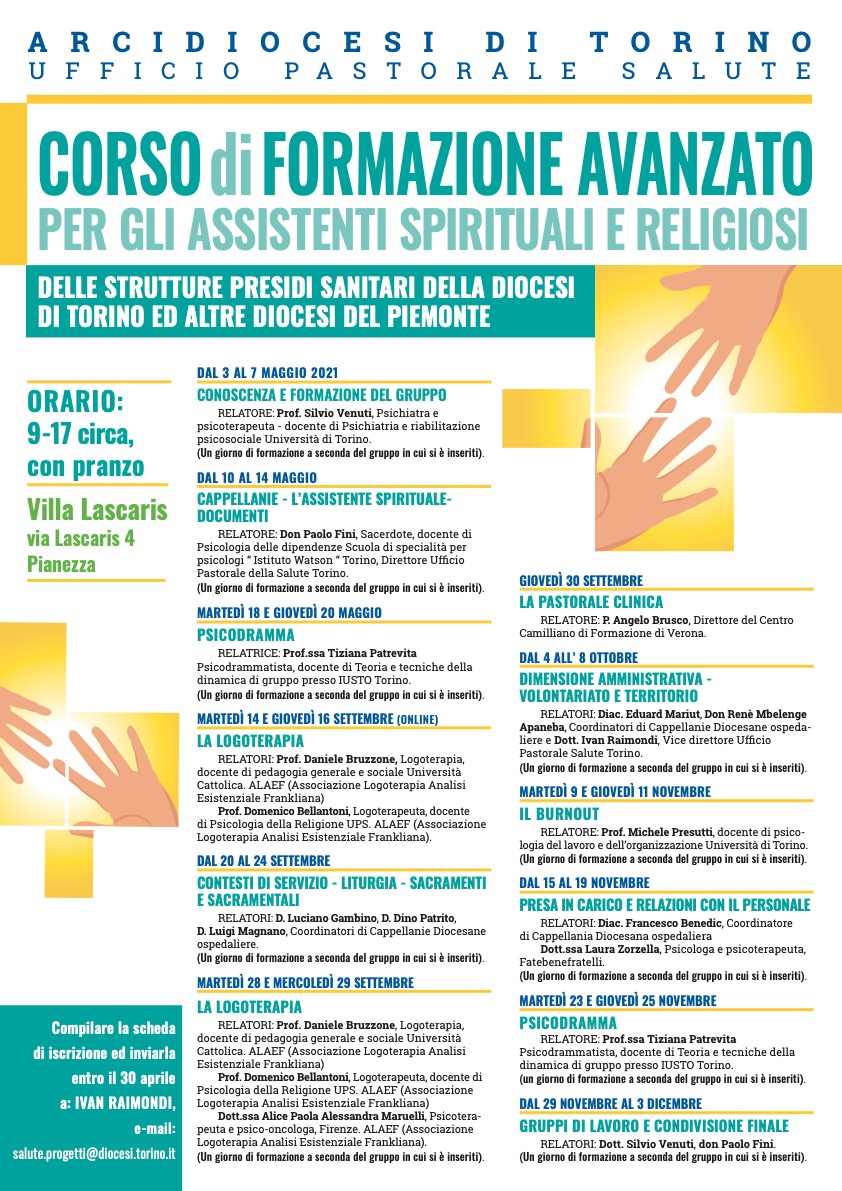 Ufficio Pastorale della Salute  Diocesi di Torino
Pianezza
Il  1°Corso  di formazione  avanzato per Assistenti Spirituali e religiosi delle strutture presidi sanitari della Diocesi di Torino ed altre Diocesi del Piemonte  si rivolge   a coloro che sono in servizio presso le strutture e i presidi sanitari della Diocesi di Torino e delle Diocesi del Piemonte  
L’Ufficio Pastorale della Salute della Diocesi di Torino da molti anni organizza il Biennio di Pastorale della Salute  ,con la valenza anche di  strumento di formazione  di base per i nuovi assistenti religiosi .Da tre anni abbiamo introdotto la possibilità di frequentare ogni anno il Corso di Perfezionamento che l’Ufficio allestisce con tematiche pastorali, sanitarie, sociali e cliniche varie al fine di fornire  una formazione specialistica basata su approfondimenti circa i   diversi aspetti dell’ attività pastorale dell’assistente nei vari campi delle diverse discipline trattate.
Al fine di realizzare un prospetto formativo che comprenda la formazione permanente  il gruppo di coordinamento delle Cappellanie ,che fa capo all’Ufficio Pastorale della Salute della Diocesi di Torino, ha elaborato il 1° Corso d formazione avanzato   per assistenti spirituali e religiosi delle strutture  presidi sanitari della Diocesi di Torino e altre Diocesi del Piemonte  che ha alcune caratteristiche specifiche in base agli obbiettivi che si prefigge. 
 E’ personalizzato  , la realizzazione del corso prevede colloqui personali  di conoscenza e motivazione  al fine di abilitare la persona  ad essere parte  consapevole e attiva del processo formativo .
 E’ organizzato con una metodologia di gruppo  al fine di promuovere e sperimentare il lavoro in equipe come modalità fondamentale del lavoro quotidiano dell’assistente .
 Ha un sistema misto di svolgimento ( on-line, presenza , colloqui , gruppi , aula e gruppi di interazione) per esplorare le varie dinamiche della relazione  e delle modalità di comunicazione ,sperimentando ,oltre l’apprendimento e la conoscenza ,l’esperienza , le dimensioni attive e di condivisione.
 E’ obbligatoria la frequenza  per promuovere una cultura della  responsabilità della formazione come parte integrante della attività pastorale dell’assistente e favorire l’apprendimento delle dimensioni del sapere, saper essere, saper fare e saper divenire.
 Avviene in orario di servizio  per riconoscere la formazione come strumento dell’attività lavorativa personale , istituzionale e  di team.
 E’ organizzato e realizzato in funzione delle 5 Cappellanie della Diocesi di Torino al fine di  avere linguaggi , metodologie e visioni condivise  nella organizzazione dell’attività degli assistenti  e dei gruppi di cappellania .
DESCRIZIONE DEL CORSO
- Settimana dal 3 – 7 maggio: primo incontro (CONOSCENZA E FORMAZIONE DEL GRUPPO) per tutti i gruppi (Lunedì: gruppo 1;  Martedì: gruppo 2; Mercoledì: gruppo 3;  Giovedì: gruppo 4; Venerdì: gruppo 5). Relatore: Prof.  Silvio Venuti.
 Settimana dal 10 – 14 maggio: secondo incontro (CAPPELLANIE – ASSISTENTE SPIRITUALE – DOCUMENTI) per tutti i gruppi, come sopra. Relatore: don Paolo Fini.
 Settimana dal 17 – 21 maggio: terzo incontro (PSICODRAMMA). Martedì 18 maggio e Giovedì 20 maggio per tutti i gruppi, come sopra. Relatore: Prof.ssa Tiziana Patrevita.
 Settimana dal 13-17 Settembre  quarto Incontro On-line  Martedi  14 settembre -Giovedi  16 settembre  - ore 16.30-19-30 LOGOTERAPIA parte teorica ( Prof. Daniele Bruzzone –  Prof. Domenico Bellantoni ) 
- Settimana dal 20 – 24 settembre: quinto incontro (CONTESTI DI SERVIZIO – LITURGIA – SACRAMENTI E SACRAMENTALI) per tutti i gruppi, come sopra. Relatori: don Luciano Gambino, don Luigi Magnano, don Dino Patrito. 
  Settimana dal 27 settembre al 1° ottobre: sesto incontro (LOGOTERAPIA). Martedì 28 settembre e mercoledì 29 settembre. Relatori: Prof. Daniele Bruzzone, dott.sa Alice Paola Maruelli, Prof. Domenico Bellantoni.
30 Settembre  e 21 Ottobre (PASTORALE CLINICA) P.Angelo Brusco 
 - Settimana dal 4 – 8 ottobre: settimo  incontro  (DIMENSIONE AMMINISTRATIVA – VOLONTARIATO E TERRITORIO) per tutti i gruppi, come sopra. Relatori: don Mbelenge Renè,  diac. Eduard Mariut, dott. Ivan Raimondi.
  Settimana dall’ 8 e 12 novembre: ottavo incontro (BURN -OUT). Martedì 9 novembre e Giovedì 11 novembre. Relatore: Prof. Michele Presutti.
  Settimana dal 15 – 19  novembre: nono incontro (COLLOQUI - PRESA IN CARICO - RELAZIONE CON PERSONALE) per tutti i gruppi, come sopra. Relatori: diac. Francesco Benedic, dott.ssa Laura Zorzella.
 Settimana dal 22 al 26 novembre: decimo  incontro (PSICODRAMMA). Martedì 23 novembre e Giovedì 25 novembre. Relatore: Prof.ssa Tiziana Patrevita.
- Settimana dal 29 novembre al 3 dicembre: undicesimo incontro (GRUPPI DI LAVORO – CONDIVISIONE FINALE) per tutti i gruppi, come sopra. Relatore: Prof.  Silvio Venuti e d.Paolo Fini
CALENDARIO
Prof . Domenico Bellantoni  , Logoterapeuta , Docente di Psicologia della Religione UPS   ALAEF  Associazione Logoterapia Analisi Esistenziale Frankliana 
Prof. Daniele Bruzzone , Logoterapia, docente di pedagogia generale e sociale Università Cattolica    ALAEF  Associazione Logoterapia Analisi Esistenziale Frankliana 
 Dott.sa Alice Paola Alessandra  Maruelli Psicoterapeuta e psico-oncologa , Firenze  ALAEF  Associazione Logoterapia Analisi Esistenziale Frankliana 
 Prof. Silvio Venuti psichiatra e psicoterapeuta – Docente di Psichiatria e riabilitazione psicosociale  Università di Torino 
 Prof.sa Laura Zorzella Psicologa e psicoterapeuta Fatebenefratelli
 Prof.sa Tiziana Patrevita ,Psicodrammatista, docente di Teoria e tecniche della dinamica di gruppo presso IUSTO Torino 
 Prof Michele Presutti Docente di psicologia d. lavoro e dell’organizzazione Università di Torino 
 Don Paolo Fini  sacerdote , docente  di Psicologia delle dipendenze Scuola di specialità per psicologi  “ Istituto Watson “ Torino, Direttore Ufficio Pastorale della salute Torino
 Dott. Ivan Raimondi Vice direttore Ufficio Pastorale della Salute Torino
Prof Padre Angelo Brusco Religioso camilliano,  Dirige il Centro Camilliano di Formazione di Verona.Professore emerito di psicologia pastorale all’Istituto Internazionale di Teologia pastorale sanitaria “Camillianum” di Roma,  insegna pastorale della salute e counseling alla Facoltà teologica del Triveneto (Padova).
 D.Luciano Gambino , Diac Francesco Benedic , D.Dino Patrito , Diac. Eduard Mariut , D.Luigi Magnano , D.Renè Apaneba  Coordinatori Cappellanie della Diocesi di Torino
I DOCENTI DEL CORSO
COLLOQUI PERSONALI DI INFORMAZIONE CIRCA IL CORSO,MODALITA’, FINALITA’,COINVOGIMENTO DELL’A.S.R. , RACCOLTA DI PARERI, BISOGNI, DESIDERI DEI PARTECIPANTI .I COLLOQUI SONO EFFETTUATI DAI COORDINATORI DEI 5 GRUPPI DI LAVORO IN CUI E’ ARTICOLATO IL CORSO .
IL CORSO E’ ARTICOLATO IN 5 GRUPPI  DI LAVORO DI 11 PERSONE MISTI PER GENERE, ANNI DI LAVORO, APPARTENENZA LAVORATIVA DI CAPPELLANIA , RUOLO, ETA’, MINISTERO ORDINATO , RELIGIOSI/E NAZIONALITA’.
 IL CORSO SI SVOLGE  IN SETTIMANE DI 5 GIORNI , UN GIORNO PER GRUPPO ,DALLE ORE 9.00 ALLE ORE 17.00 .
COMPRENDE  GIORNATE DEDICATE, LEZIONI ON-LINE, FRONTALI , LAVORI DI GRUPPO, METODOLOGIA INTERATTIVA SU ARGOMENTI RIGUARDANTI ASPETTI GIURIDICI , CLINICI, OPERATIVI, ORGANIZZATIVI,LITURGICI, TEOLOGICI . 
UN COLLOQUIO CON OGNI PARTECIPANTE 
5 GIORNATE  DEDICATE ALLA CONOSCENZA DEI PARTECIPANTI  E ALLA AGGREGAZIONE DEI 5 GRUPPI
25 GIORNATE DEDICATE A VARI TEMI GIURIDICI , CLINICI, OPERATIVI, ORGANIZZATIVI,LITURGICI, TEOLOGICI . 
4 GIORNATE DEDICATE  ALLO PSICODRAMMA.
4 GIORNATE DEDICATE ALLA LOGOTERAPIA.
2 GIORNATE DEDICATE ALLA PASTORALE CLINICA  
2 GIORNATE DEDICATE AL  BURN-OUT.   
5 GIORNATE DEDICATE AI «GRUPPI DI LAVORO».
METODOLOGIA PARTECIPANTI E ARGOMENTI
La continuità metodologica tra il Corso di formazione avanzato e l’attività delle cappellanie è uno dei punti strategici  attesi  dalla elaborazione , progettazione ,realizzazione e verifica  del corso stesso . La strutturazione di un piano di attività  che comprenda un sistema di lavoro  riguardante  il sapere, saper fare, saper essere e saper divenire è ampiamente  sviluppata nei laboratori del corso che seguono sessioni  di studio e lezioni frontali e interattive .L’ultima settimana di lavoro del corso è stata tutta centrata sul sistema di riunioni  che le cappellanie  adotteranno  mensilmente 
 1)   Le riunioni  di tipo A riguardanti l’attività dei cappellani e delle cappellanie sui piani relazionali ,  spirituali, organizzativi, pastorali, teologici . ( Cosa facciamo ) 
2) Le riunioni  di tipo B riguardanti il sostegno alle persone dal punto di vista relazionale , motivazionale , emozionale .
         ( Come stiamo )
CONTINUITA’ CORSO ATTIVITA’ CAPPELLANIE
Tipologie di riunione in Cappellania : pastorale  (N° minimo di ore 18 )
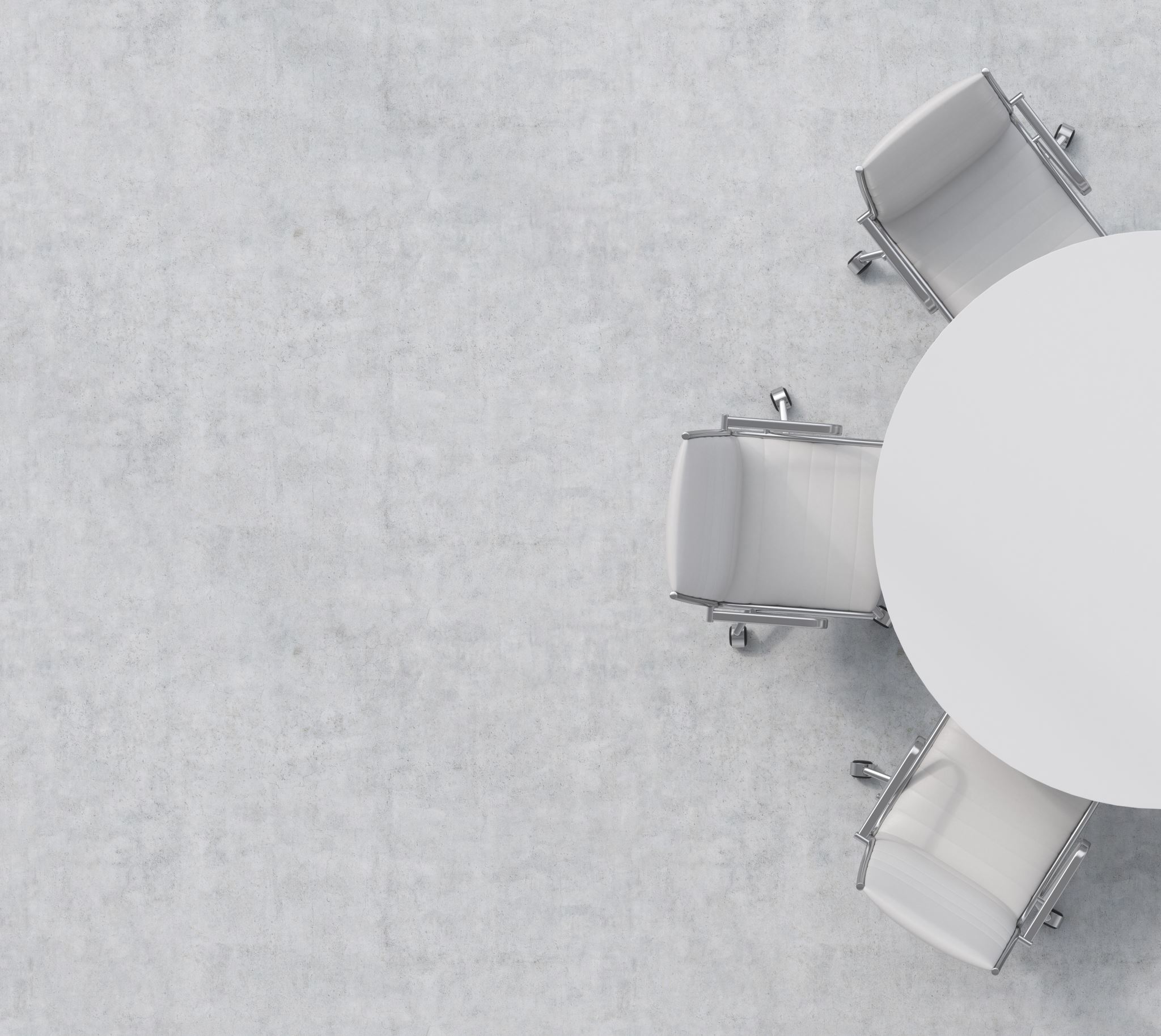 Riunione pastorale : è un modello formale di riunione che si tiene una volta al mese  .
mèta generale « la cappellania come realtà operativa e pastorale che svolge un servizio religioso e spirituale verso pazienti, familiari ,persone significative  per i pazienti , e personale sanitario  clinico ,amministrativo, logistico e di volontariato dell’ospedale e del territorio.»
Contenuti : si svolge  su temi  e prassi operativi  degli assistenti religiosi e spirituali e del gruppo nel suo complesso e si basa su Ordine Del Giorno (ODG) prefissato e conosciuto dai partecipanti. 
Azioni : Descrizione, analisi , progettazione , programmazione,  attuazione, revisione , condivisione , report. 
Frequenza mensile . 
Modalità : preparazione con segreteria cappellania e ODG .
Esempio di ambiti delle riunioni pastorali  : 
Liturgia ( Luoghi, tempi, attori, modalità , sacramenti, sacramentali ,opportunità, precauzioni, programmazione , comunicazione, partecipanti etc….. Dimensioni teologiche , ecclesiali, psicologiche ,  personali , ministeriali, sociali, compatibilità con situazioni cliniche  , organizzative  e strutturali della realtà dove si opera , tradizioni  e innovazione necessaria……
Tipologie di riunione in Cappellania : sostegno alle persone. (N° minimo ore 18 )
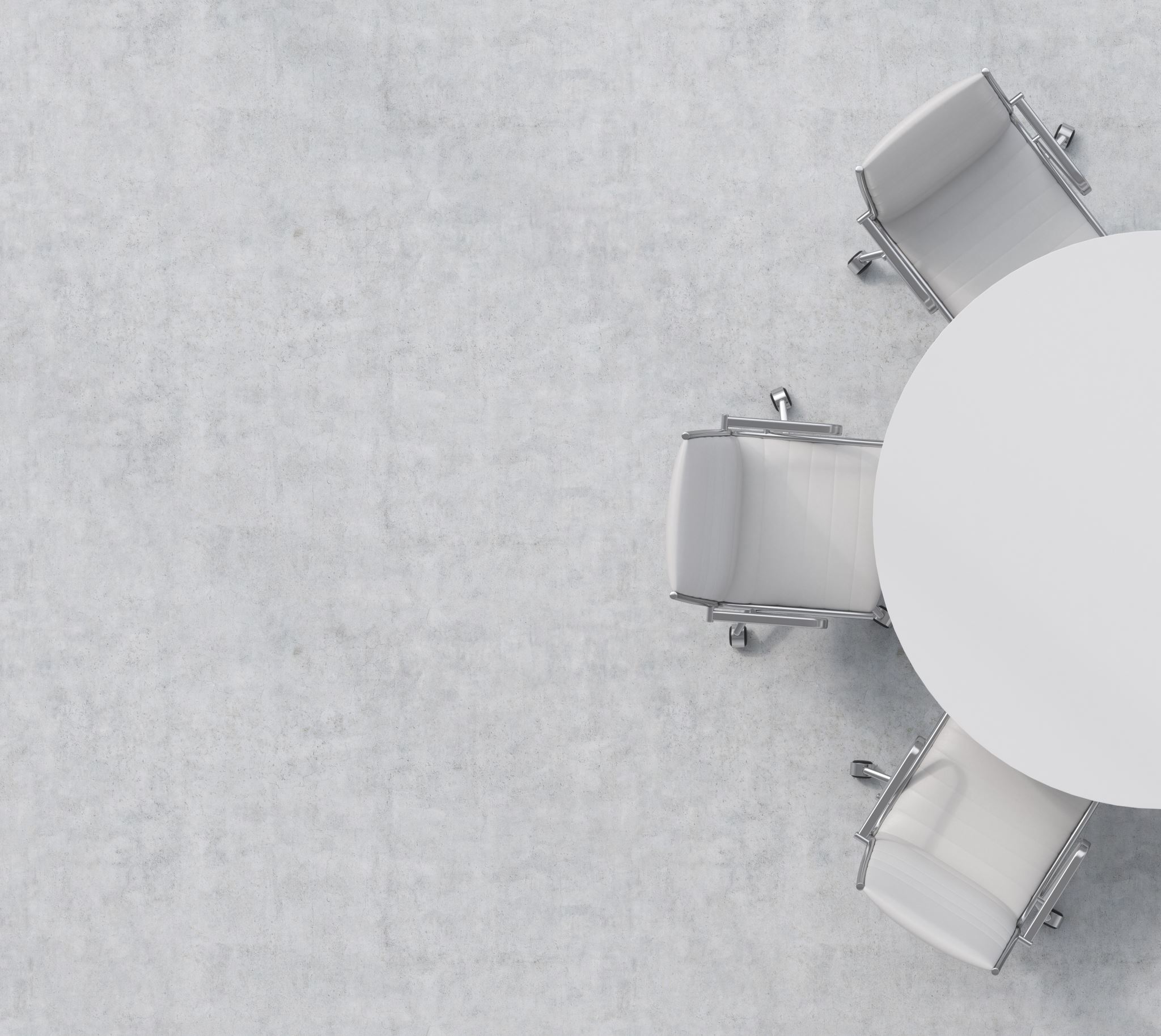 Riunione sostegno alle persone  : è un modello formale di riunione che si tiene una volta al mese .  
mèta generale « la cappellania come realtà individuale ,interpersonale e   gruppale di accoglienza , accompagnamento , sostegno , condivisione per la prevenzione e aiuto nelle difficoltà  e per la promozione  e lo sviluppo di un funzionale benessere  psicofisico e spirituale dell’assistente religioso .»
Contenuti Si svolge  su tematiche personali ,relazionali ,  gruppali , vissuti , abilità, crisi, bisogni, desideri,  degli assistenti religiosi e spirituali e del gruppo nel suo complesso ,riferiti al modo di essere , vivere e fare l’assistente religioso e spirituale .
Azioni : Partecipazione ,coinvolgimento ,descrizione, analisi , condivisione , sostegno professionale ,espressione  e  rielaborazione  di vissuti , emozioni , sentimenti , cognizioni e significati, rappresentazione , role play,  auto aiuto .
Frequenza mensile  
Modalità : presenza di un professionista  esperto come  animatore e agevolatore .
La parte economica è sostenuta dai membri della cappellania.
UFFICIO PASTORALE DELLA SALUTE DIOCESI DI TORINO CAPPELLANIE
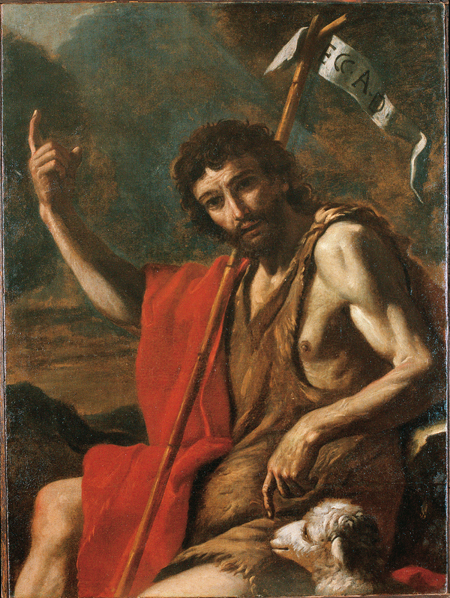 CAPPELLANIA  SAN GIOVANNI BATTISTA  - CITTA’ DELLA SALUTE E DELLA SCIENZA  –  DISTRETTO TORINO CITTA’,DIOCESI DI TORINO
 


CAPPELLANIA INTER-OSPEDALIERA BEATA MARIA VERGINE CONSOLATA –DISTRETTO TORINO CITTA’, DIOCESI DI TORINO
 



CAPPELLANIA INTER OSPEDALIERA SAN GIOVANNI PAOLO II – DISTRETTO TORINO NORD- DIOCESI DI TORINO, DIOCESI DI TORINO
 
 
CAPPELLANIA INTER OSPEDALIERA E INTERDIOCESANA SAN GIUSEPPE MOSCATI- DISTRETTO TORINO OVEST , DIOCESI DI TORINO E SUSA  



CAPPELLANIA INTER OSPEDALIERA E INTERDIOCESANA SS.PIETRO E PAOLO – DISTRETTO TORINO SUD-EST  , DIOCESI DI TORINO  E ALBA
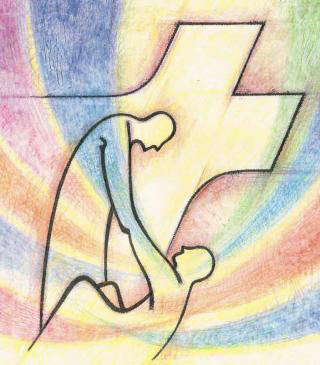 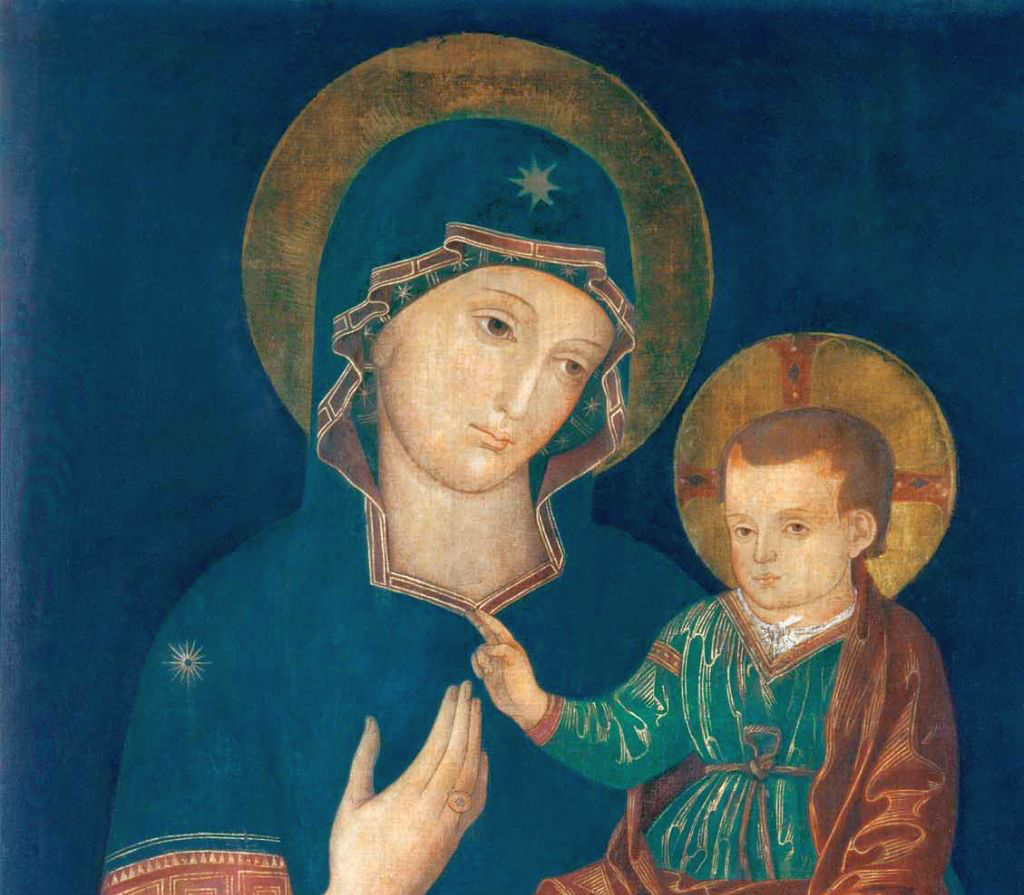 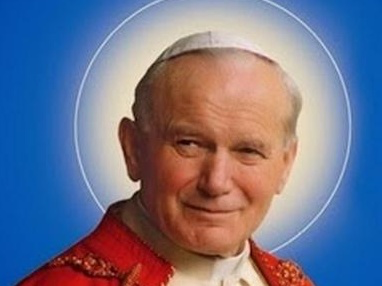 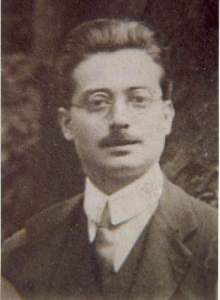 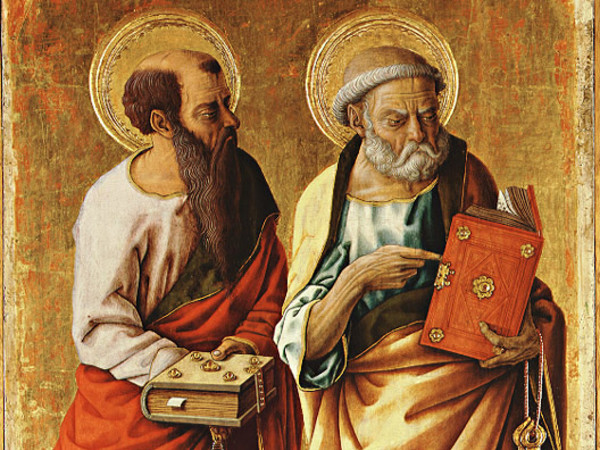 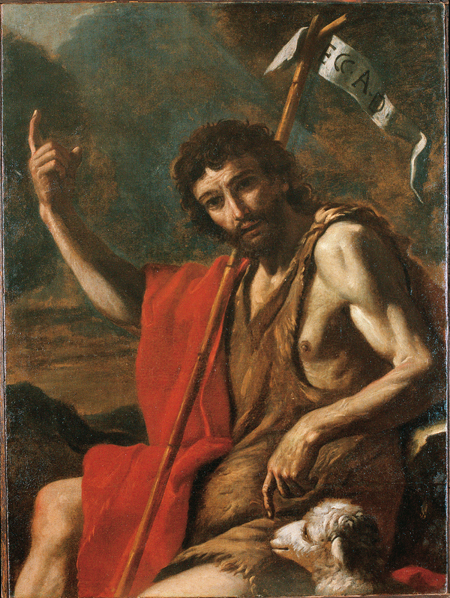 CAPPELLANIE DIOCESI DI TORINODATE INCONTRI TIPO B
CAPPELLANIA  SAN GIOVANNI BATTISTA  - CITTA’ DELLA SALUTE E DELLA SCIENZA  –  DISTRETTO TORINO CITTA’,DIOCESI DI TORINO
     Coordinatore Diacono Benedic Francesco 
      Supervisore  : Dott.sa Claudia Chiavarino
Luogo incontri  Ospedale Molinette Orario: 10,00 - 12,00
                 Date 2022  : Riunioni di tipo B
Venerdì  4 febbraio
Venerdì  25 febbraio
Venerdì  25 marzo
Venerdì  29 aprile 
Venerdì  27 maggio
Venerdì  30 settembre
Venerdì  21 ottobre
Venerdì  11 novembre
Venerdì  2 dicembre
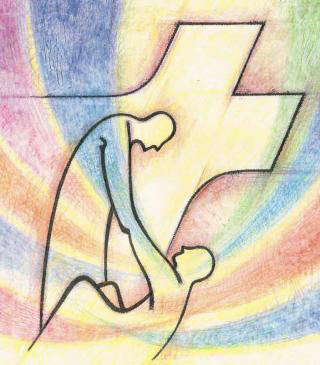 CAPPELLANIE DIOCESI DI TORINODATE INCONTRI TIPO B
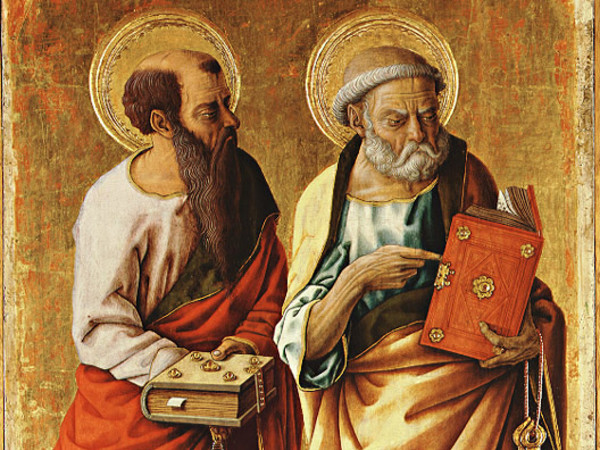 CAPPELLANIA INTEROSPEDALIERA E INTERDIOCESANA SS.PIETRO E PAOLO – DISTRETTO TORINO SUD-EST  , DIOCESI DI TORINO  E ALBA
Coordinatore don Dino Patrito
Supervisore : dott Luca Monasterolo
Sede alla Parrocchia della Collegiata a Carmagnola, Corso Sacchirone, 9, 10022 Carmagnola TO
Orario :  dalle 16,00 alle 18,00
Date 2022  : Riunioni di tipo B anno
- mercoledì 12 gennaio 2022
- mercoledì 9 febbraio 2022
- mercoledì 9 marzo 2022
- mercoledì 6 aprile 
- mercoledì 11 maggio 2022
- mercoledì 14 settembre 2022
- mercoledì 12 ottobre 2022
- mercoledì 9 novembre 2022
- mercoledì 7 dicembre 2022
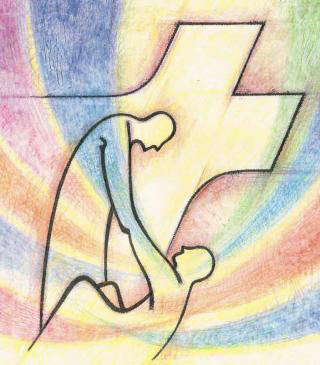 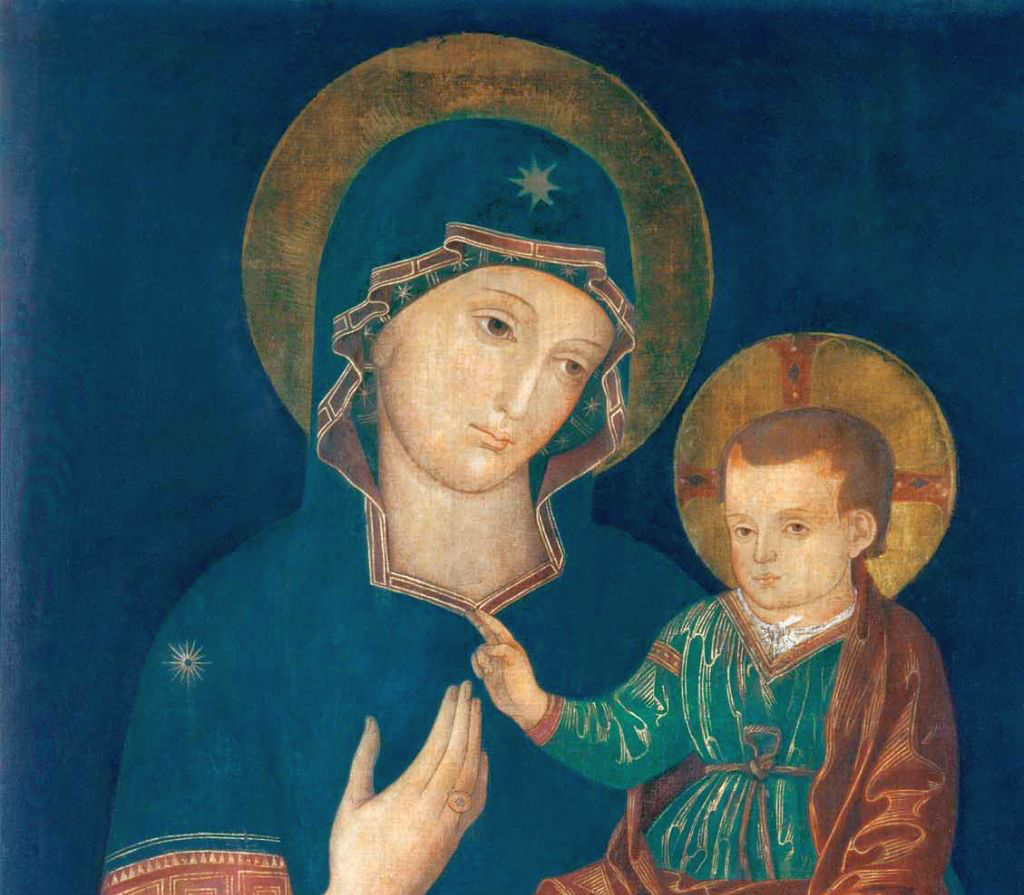 CAPPELLANIA BEATA MARIA VERGINE CONSOLATA –DISTRETTO TORINO CITTA’, DIOCESI DI TORINO
Coordinatori : Don Renè Mbelenge Apaneba   e  Diac. Eduard Mariut
Supervisore . Dott.sa Ramonda Evelin 	
Luogo . Parrocchia della Gran Madre di Dio – piazza Gran madre di dio 4 -torino
Ore 9,30-11,30  

 Date 2022  : Riunioni di tipo B anno  
Giovedì 20 gennaio
Giovedì 17 febbraio
Giovedì 17 marzo
Giovedì 21 aprile
Giovedì 19 maggio
Giovedì 22 settembre
Giovedì 20 ottobre
Giovedì 17 novembre
Giovedì 15 dicembre
CAPPELLANIE DIOCESI DI TORINODATE INCONTRI TIPO B
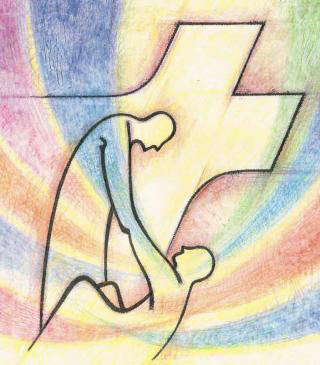 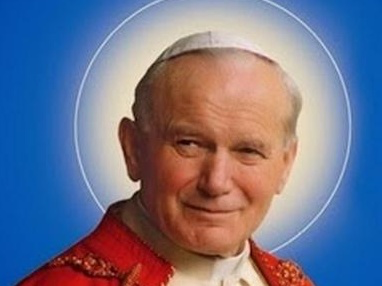 CAPPELLANIE DIOCESI DI TORINODATE INCONTRI TIPO B
CAPPELLANIA INTEROSPEDALIERA SAN GIOVANNI PAOLO II – DISTRETTO TORINO NORD- DIOCESI DI TORINO, DIOCESI DI TORINO 
Coordinatore D.Luigi Magnano 

CAPPELLANIA INTER OSPEDALIERA E INTERDIOCESANA SAN GIUSEPPE MOSCATI- DISTRETTO TORINO OVEST , DIOCESI DI TORINO E SUSA  
Coordinatore don Luciano Gambino
Supervisore . Dott. Tiziano Gamba  
Luogo: Comunità e Oratorio Salesiani, Via Stupinigi, 1, Rivoli. 
Orario: dalle 14,30 alle 16,30.
Date 2022  : Riunioni di tipo B anno
Lun. 17 Gennaio 2022.
Lun. 21 Febbraio. 
Lun. 21 Marzo. 
Lun. 4 Aprile. 
Lun. 16 Maggio. 
Lun. 19 Settembre. 
Lun. 17 Ottobre. 
Lun. 21 Novembre. 
Lun. 19 Dicembre.


e
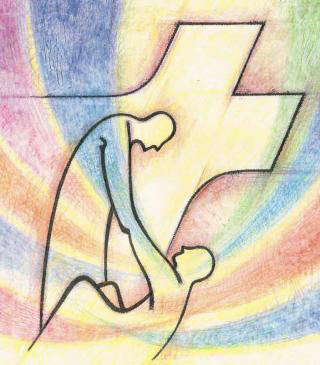 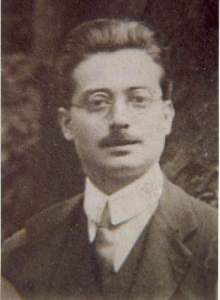 PARTECIPANTI N° 58
ABBANDONI : N° 3 
ORE COMPLESSIVE DI FORMAZIONE : 254
ORE DI SESSIONI INTERATTIVE  CONTENUTI  : 114
ORE SESSIONI LABORATORI DI GRUPPO : 60 
ORE SESSIONI DI GRUPPO : 80
ALCUNE CIFRE DEL CORSO
GRUPPO 1  (L)                              GRUPPO 2  (M)                                 GRUPPO 3   (M)                         GRUPPO 4    (G)                       GRUPPO 5. (V)
          D.GAMBINO LUCIANO             DIAC.BENEDIC FRANCESCO             DIAC. MARIUT EDUARD         D.MAGNANO LUIGI                D.PATRITO DINO 
 D.MONTORRO GIOVANNI        P.BIAGIONI  P.LUIGI                           P.PISTIEAN FLORIN                   DOTT.RAIMONDI IVAN         D.MBLENGE RENE’
 D CAPPIELLO  LUCA.                   D PAULETTO G.PAOLO                     D.LOGRUOSSO GIUSEPPE        D KOSSOU NAZAIRE                DIAC.BERRUTO MARCO
 DON RAIMONDI FILIPPO           D.FONTANA BRUNO                         D.MATTIUZ MARIO                   DIAC. ILONWA KEN                 D.HANCU ADRIAN
 SR.ACCASTELLO MARINORA     D.MORA HERVEE                               D. MINA YOUSSEF                    D.CAPITOLO GIORGIO.            DIAC.P.PICCON MAURO
 DON BOTERO MARTIN.              P.MANUEL CHILINGUNTILA            SR.LESSIO MIRIAM                    D. HOLINSKYY IHOR                SR MALONDA TEMBO EUGENIE
 DIAC. ALLARA MARCO                D.CHIOMENTO CARLO                     SR. D’AGNESE LILIANA             D.VARELLO MARCO                D.PETRARULO MAURO
 D.POPULIN  ROBERTO                SR GIUSEPPINA FORNONI               DIAC..GIOVANNI GRECO           DIC.BOLLONE ANGELO          SR. BUSLON VITTORIA
 SR FE’ MELANA                            SR. CAVEGN  CLAUDIA                     DIAC. RUBINO SAVERIO            DIAC FLORIO  MARCO            DIAC.SERIO FRANCESCO
 DIAC.ZANINI  BRUNO                  P.MALAGISI ANTONIO                     Sr. REYES JENNIFER	                                                      D.MATONI DOMINIQUE
 P.BERTOLO FRANCO                                          	                    D.ALESSIO FUCILE                                                   	                  D.BOCCHESE ROBERTO                                                              
 DIAC.FISSORE GIORGIO                                                                                                                                                                                     D.CERVELLERA FRANCO   
						                  P. COLOMBI  GIOVANNI                                     

                                           		


Direzione  organizzativa  DOTT.IVAN RAIMONDI 
 SUPERVISIONE DOTT.VENUTI SILVIO
I GRUPPI DI LAVORO